РЕКОНСТРУКЦИЯ ОБЪЕКТОВ ГРАДОСТРОИТЕЛЬНОГО НАСЛЕДИЯ
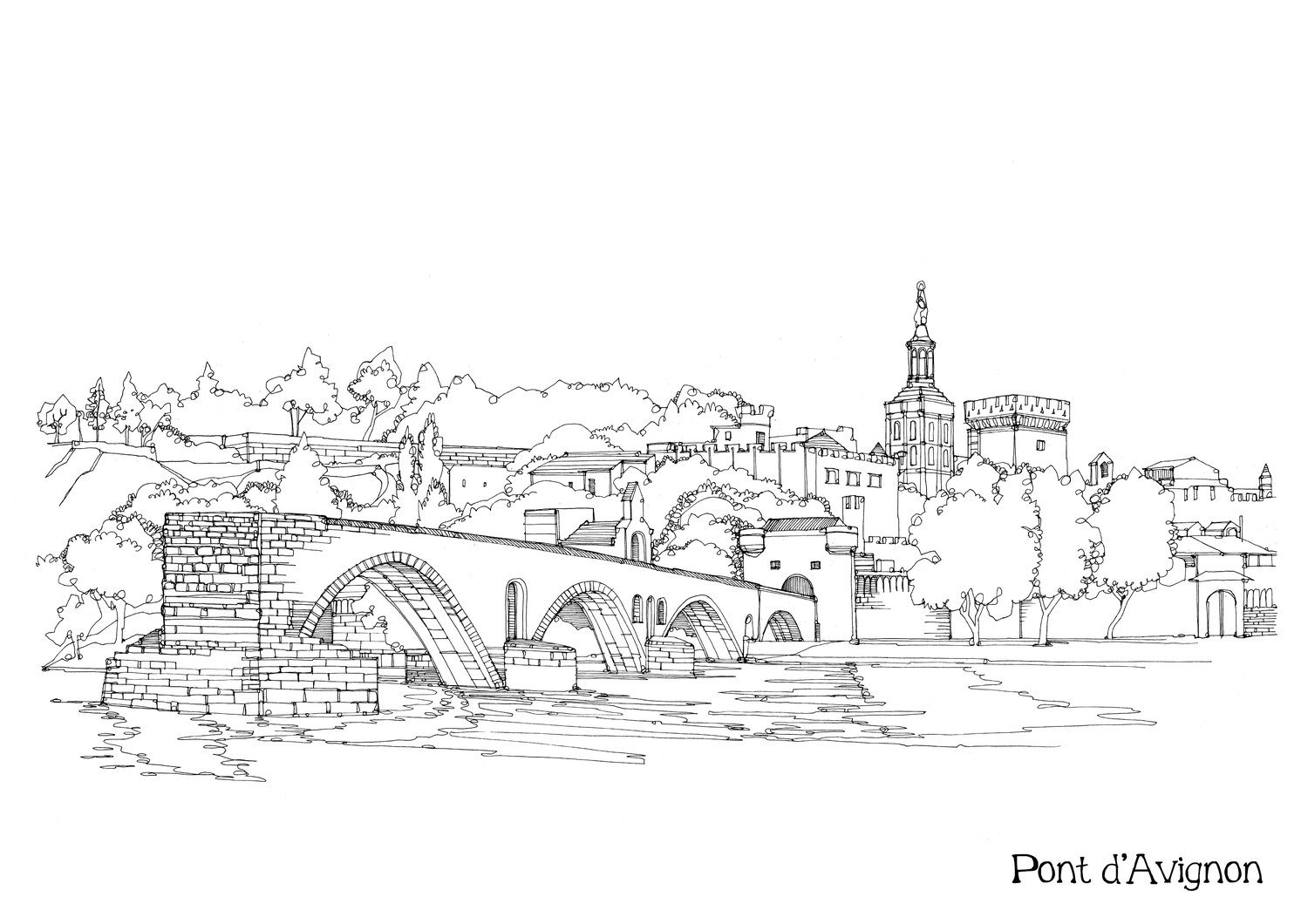 Целью дисциплины «Реконструкция объектов градостроительного наследия» является ознакомление студентов с методами и подходами реконструкции городов с ценным историко-культурным наследием.
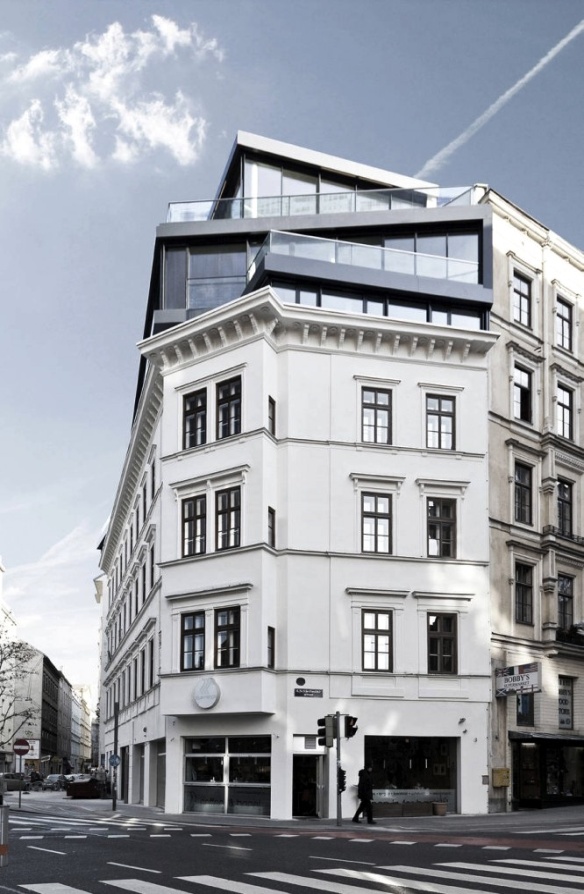 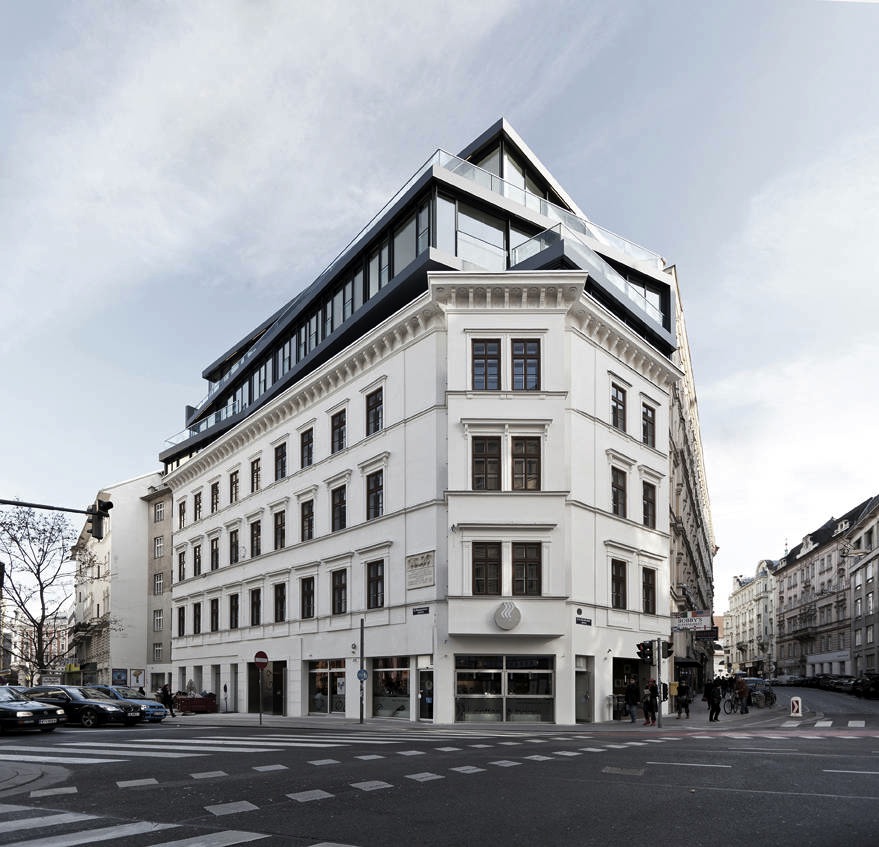 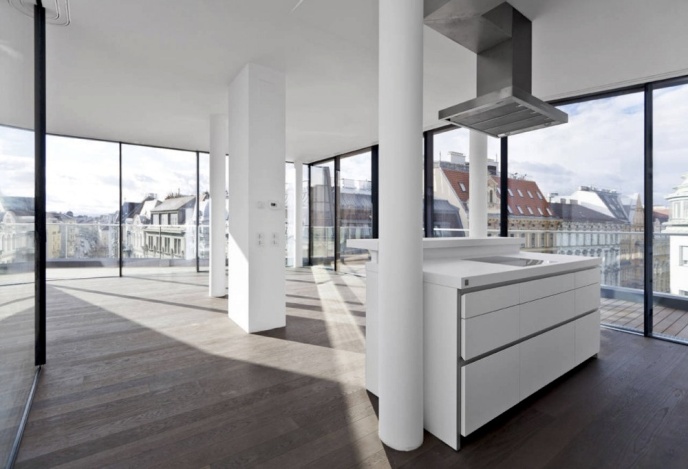 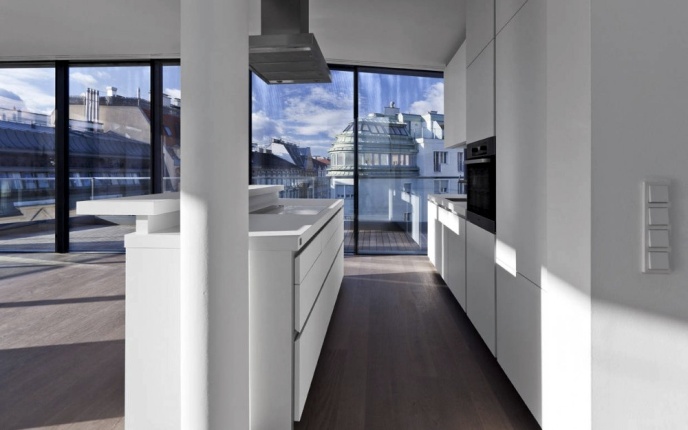 Задачи дисциплины:

изучение основных способов сохранения и использования исторически ценной застройки;
раскрытие общих принципов обновления сложившейся городской среды.
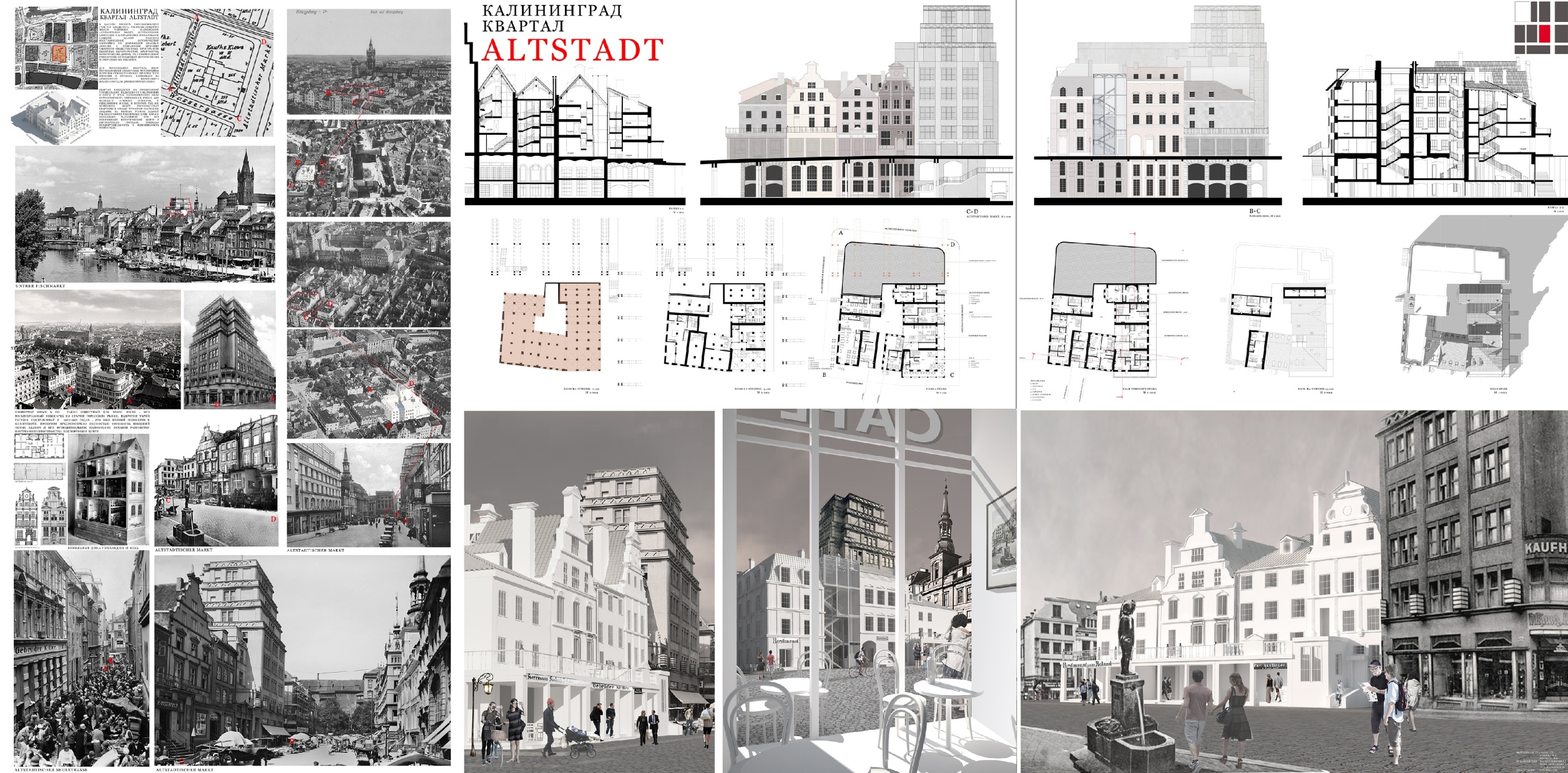 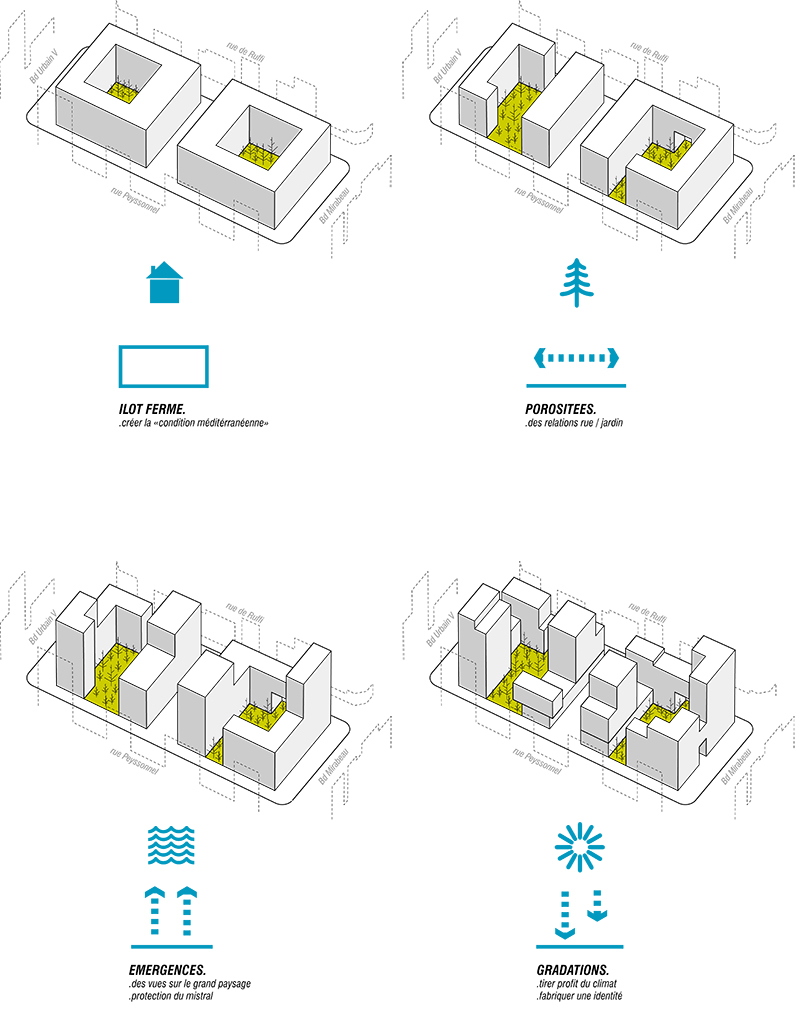 В результате изучения дисциплины студент научится:

применять методы и приемы реконструкции исторической городской застройки;
анализировать и предлагать пути решения проблемных ситуаций при реконструкции градостроительных объектов;
сопоставлять и оценивать эффективность принятых при реконструкции решений.
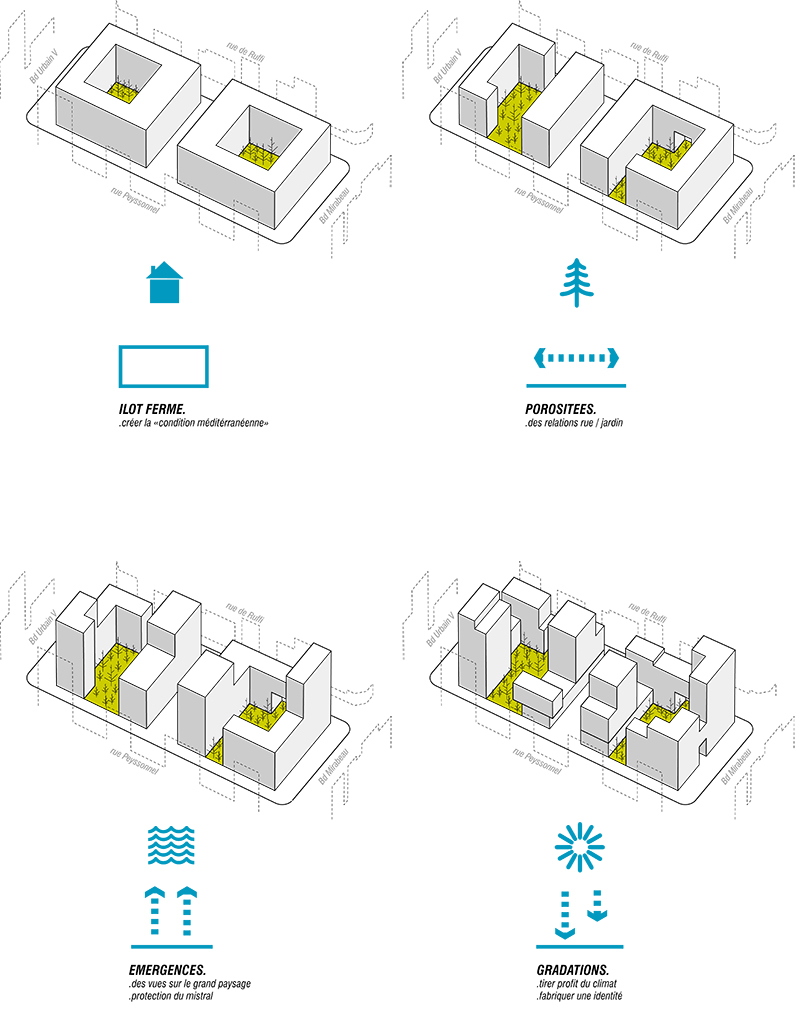 В результате изучения дисциплины студент освоит научно-теоретические принципы и творческие методы реконструкции городской среды.
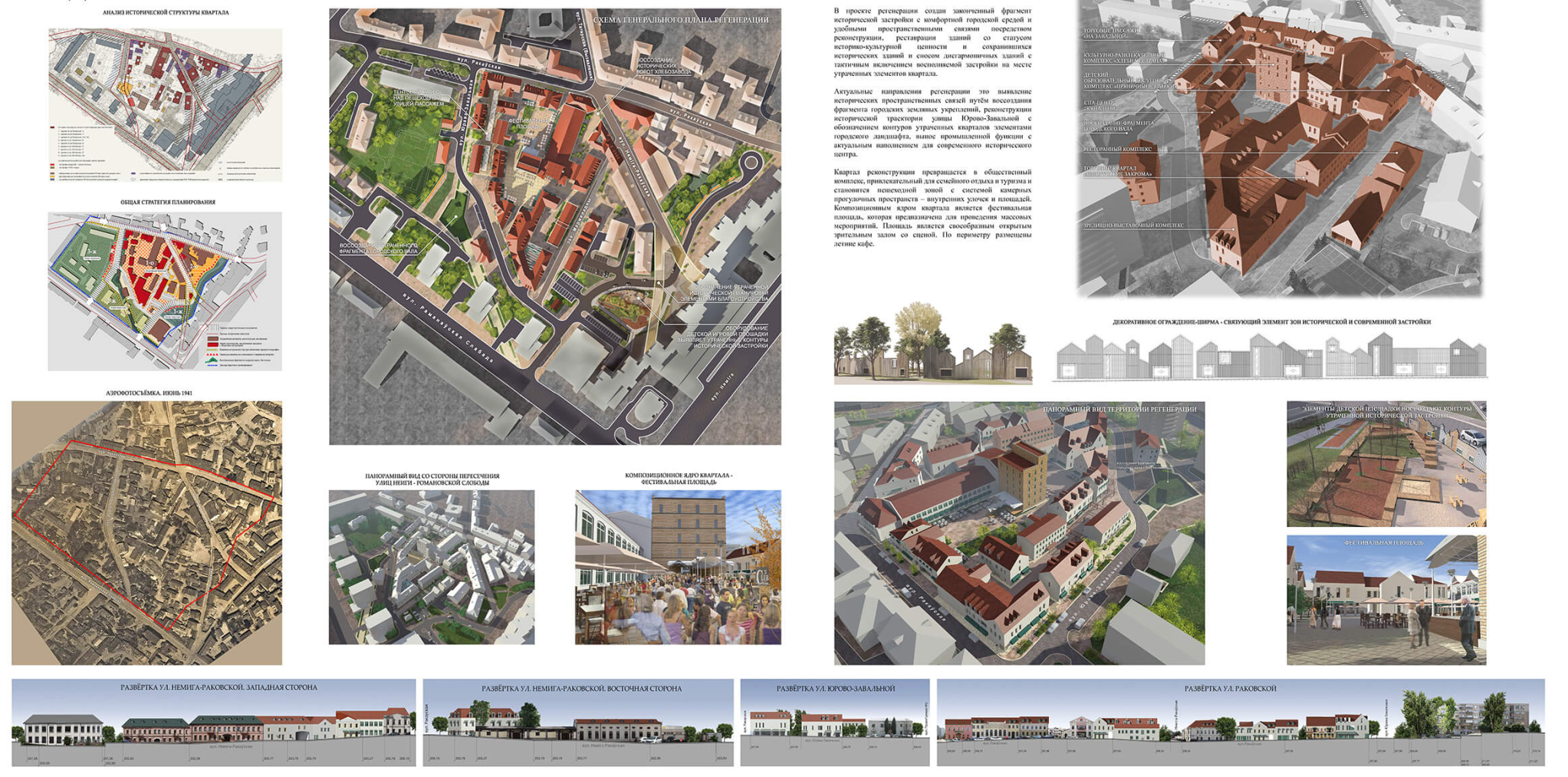